Nyárády András Általános Iskola
Felsőnyárád
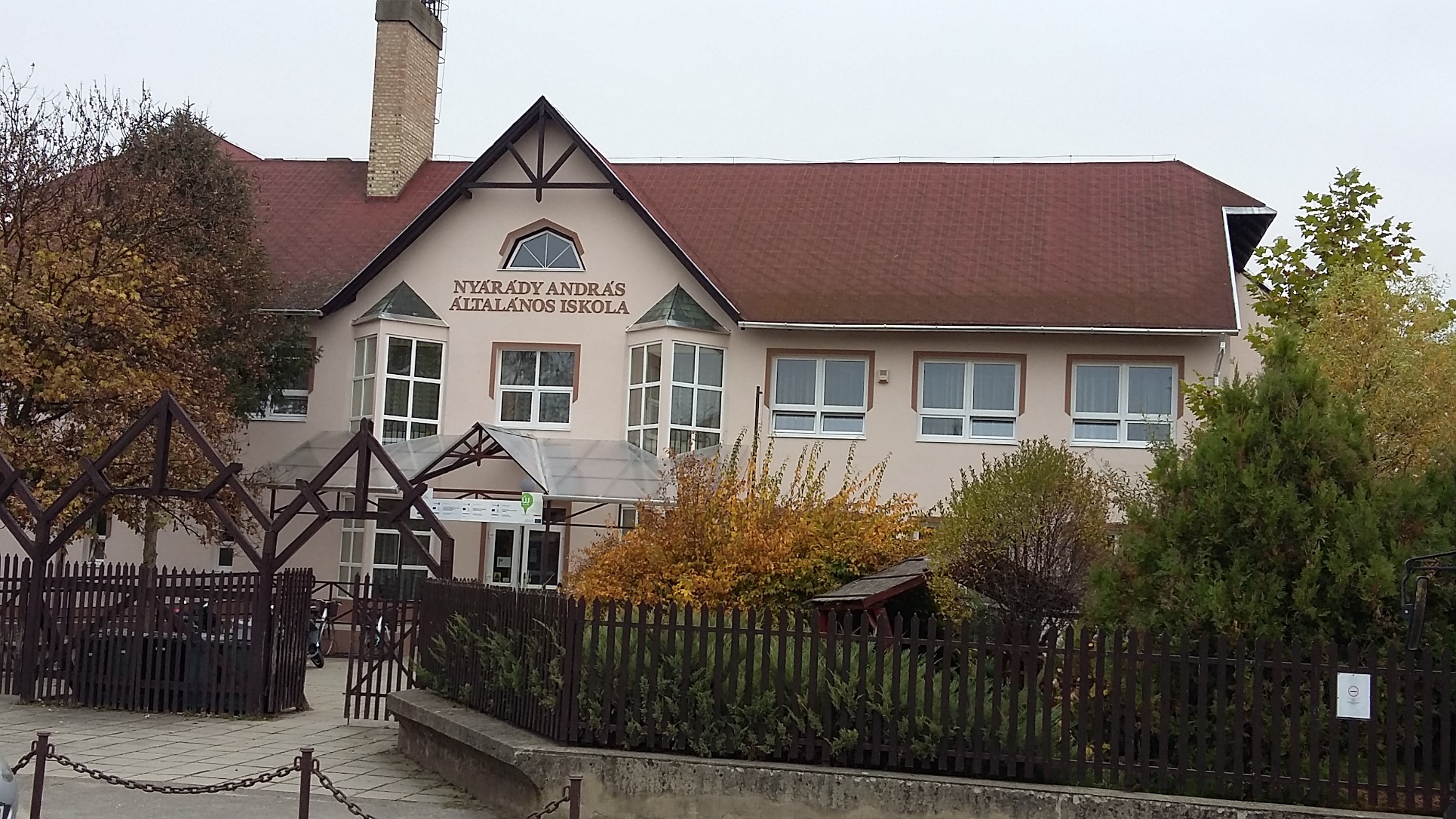 Elhelyezkedés
Településeink Borsod-Abaúj-Zemplén megye északi részén fekszenek

Felsőnyárádon körülbelül 1000 ember él, a többi kisfalu lakossága 300-500 fő körül van.
Nyárády  András Ált. Isk. Felsőnyárád
Adatok
5 település gyermekei járnak iskolánkba: Felsőnyárád, Felsőkelecsény, Jákfalva, Dövény, Alsószuha.
Körülbelül 180 tanulónk van.
Nyárády  András Ált. Isk. Felsőnyárád
Történet
Bemutatkozás
Iskolánk mostani épülete 1992. augusztus 20-án került átadásra.
2002-ben felvettük  Nyárády András nevét.
A Rákóczi szabadságharcban kuruc ezereskapitány rangot szerzett az a nyárádi illetőségű nemesember aki a névadónk lett.
Nyárády  András Ált. Isk. Felsőnyárád
Tanórán kívüli tevékenységek
Költészetnapi vetélkedő
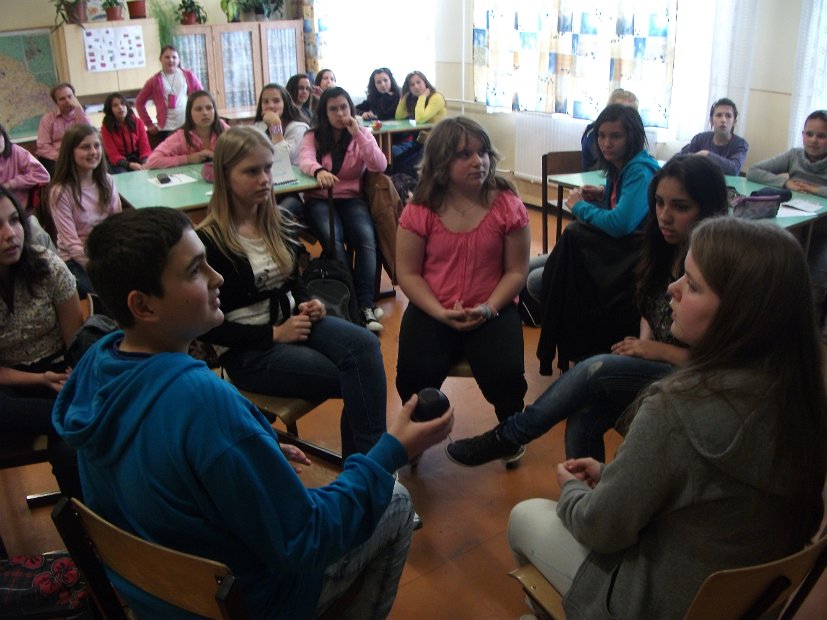 Mazsorett;  Modern tánc
Túrák; Táborok
Sport tevékenységek: tömegsport (foci, kézilabda)
Suli diszkó
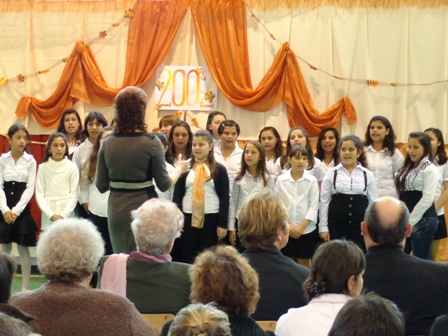 énekkar
Énekkar
Vetélkedők, versenyek
Nyárády  András Ált. Isk. Felsőnyárád
Műsorok, ünnepségek
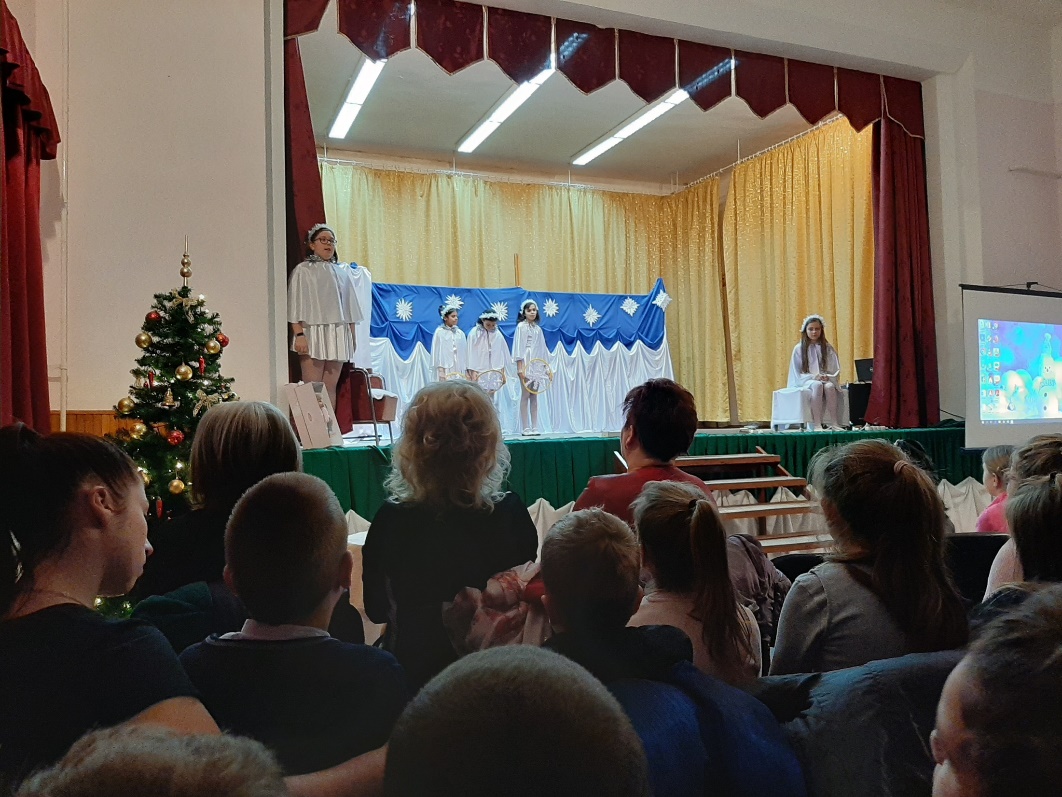 Mikulás
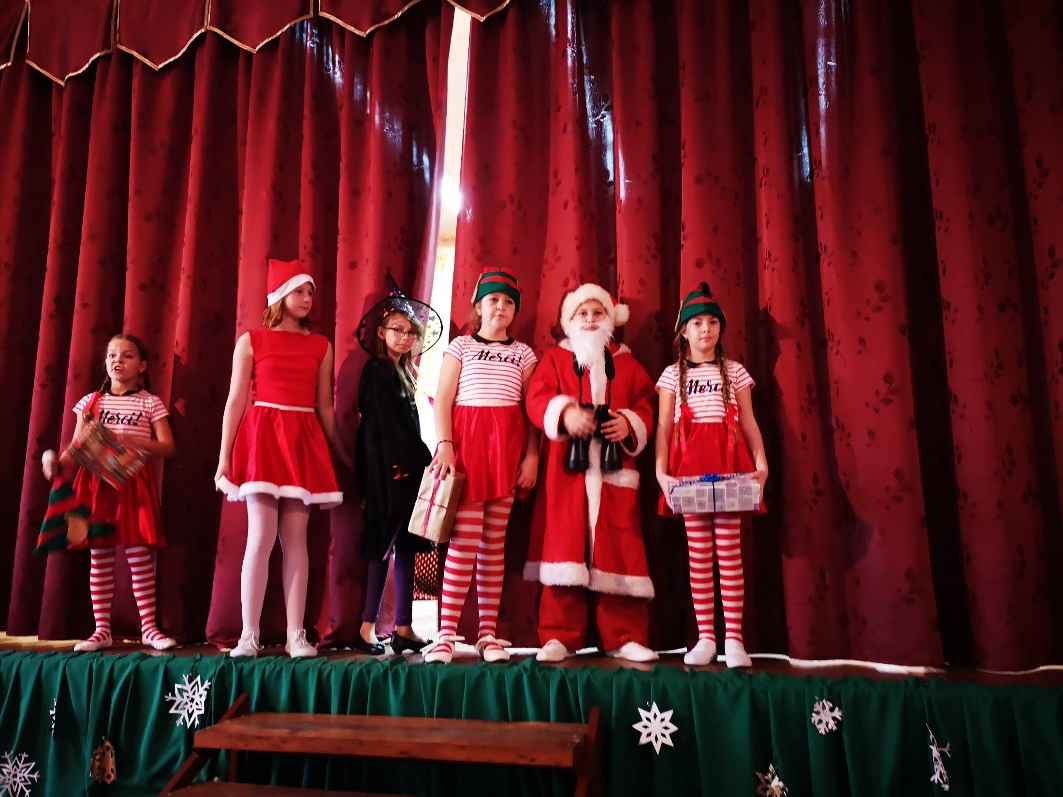 Karácsonyi műsor
Nyárády  András Ált. Isk. Felsőnyárád
Műsorok, ünnepségek
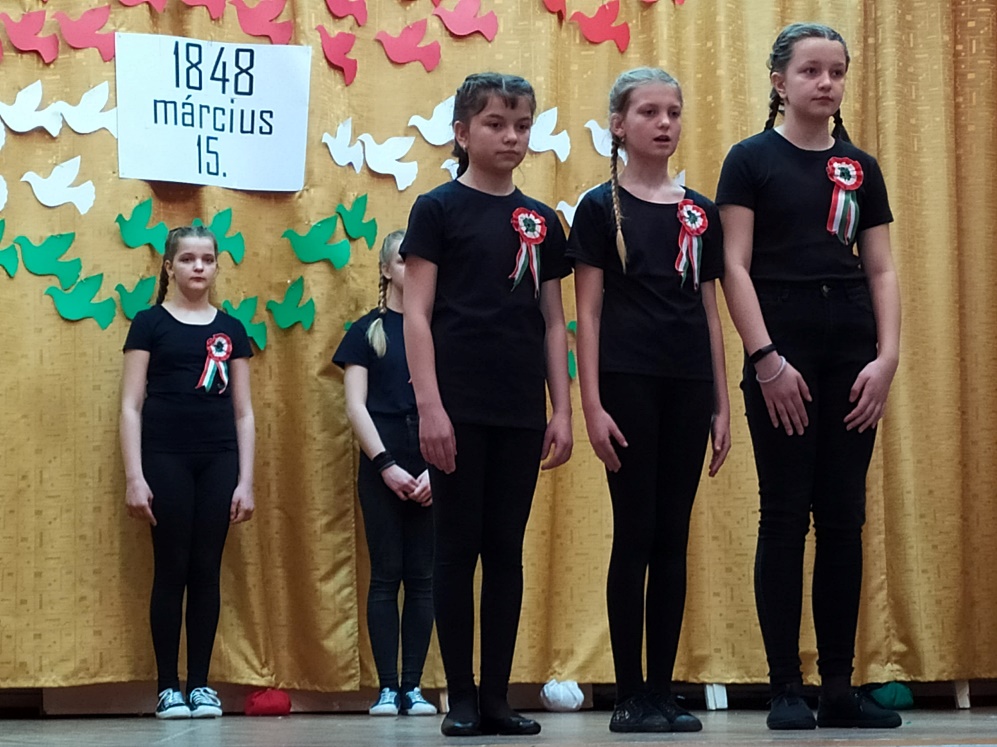 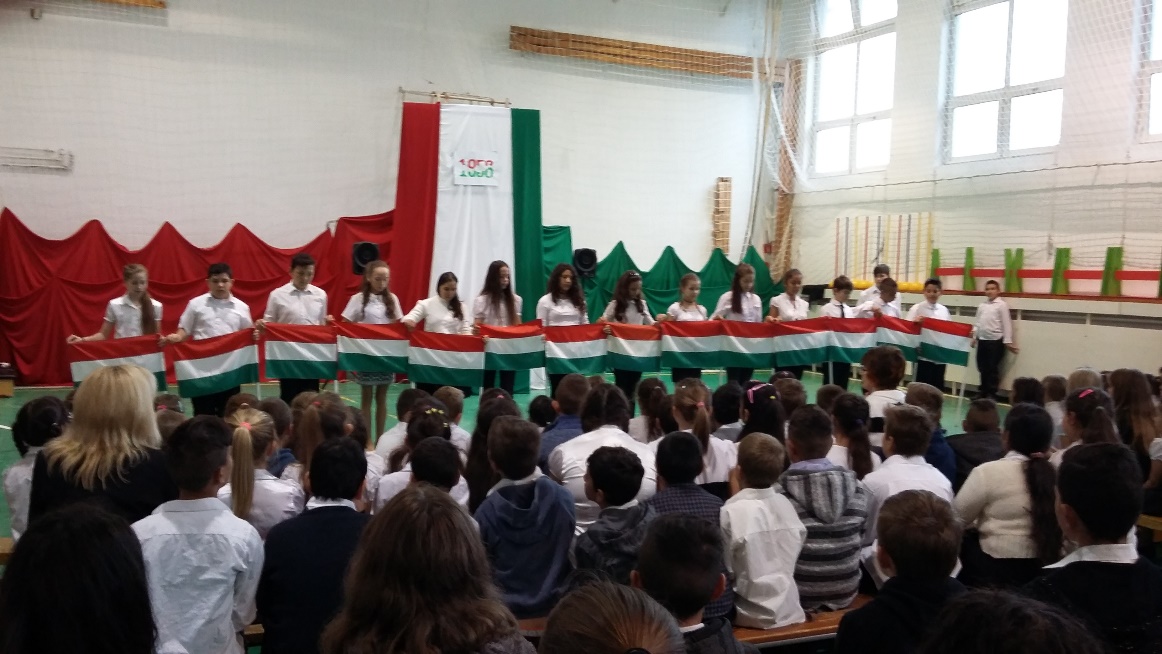 megemlékezések
Nyárády  András Ált. Isk. Felsőnyárád
Hagyományaink
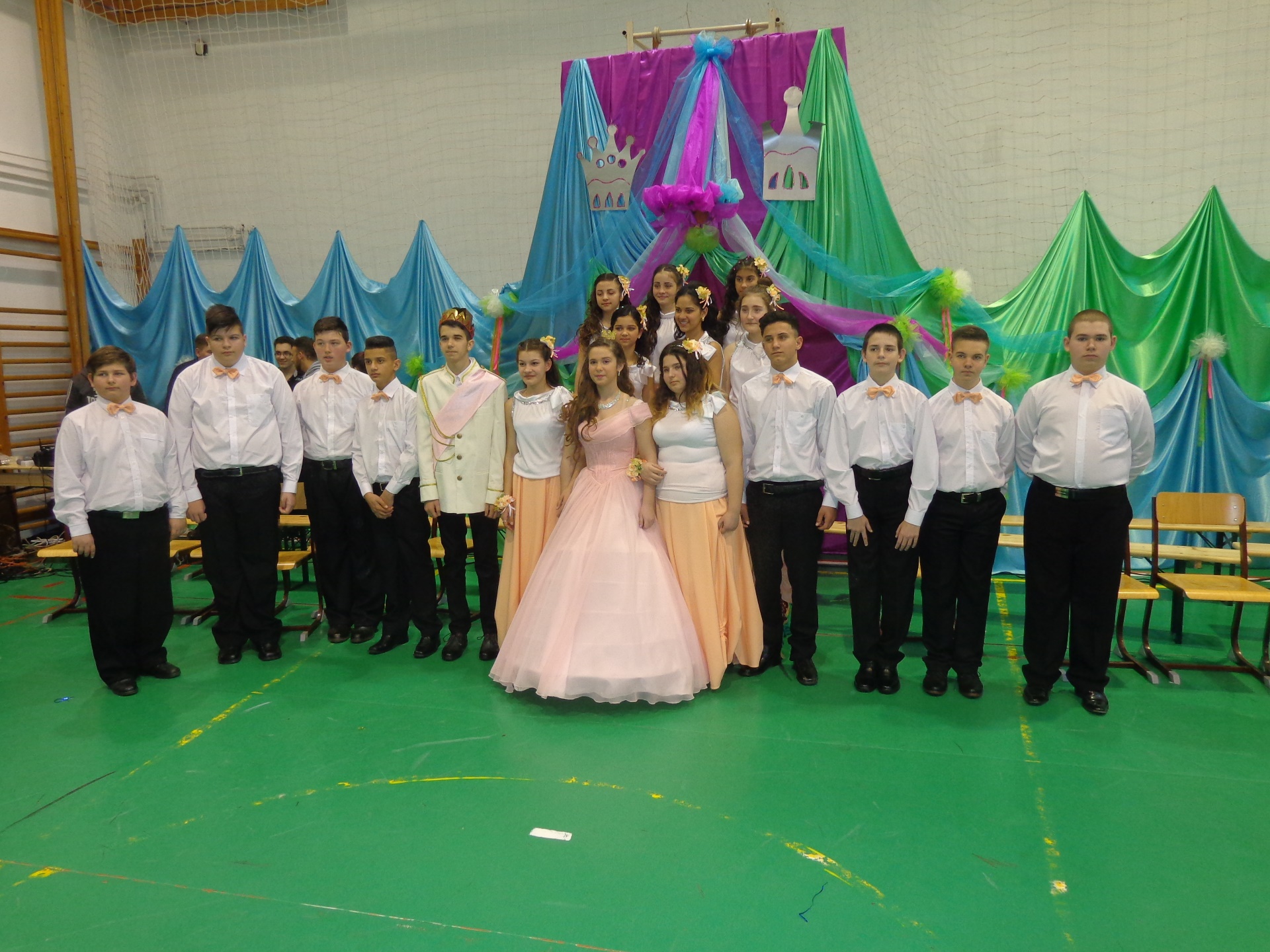 Különleges esemény a farsang, amire hosszú heteken keresztül készül minden osztály.
Hagyományaink közé tartozik, hogy a 7. osztályból királynőt, a 8. osztályból királyt választunk.
Farsang
Nyárády  András Ált. Isk. Felsőnyárád
Határtalanul
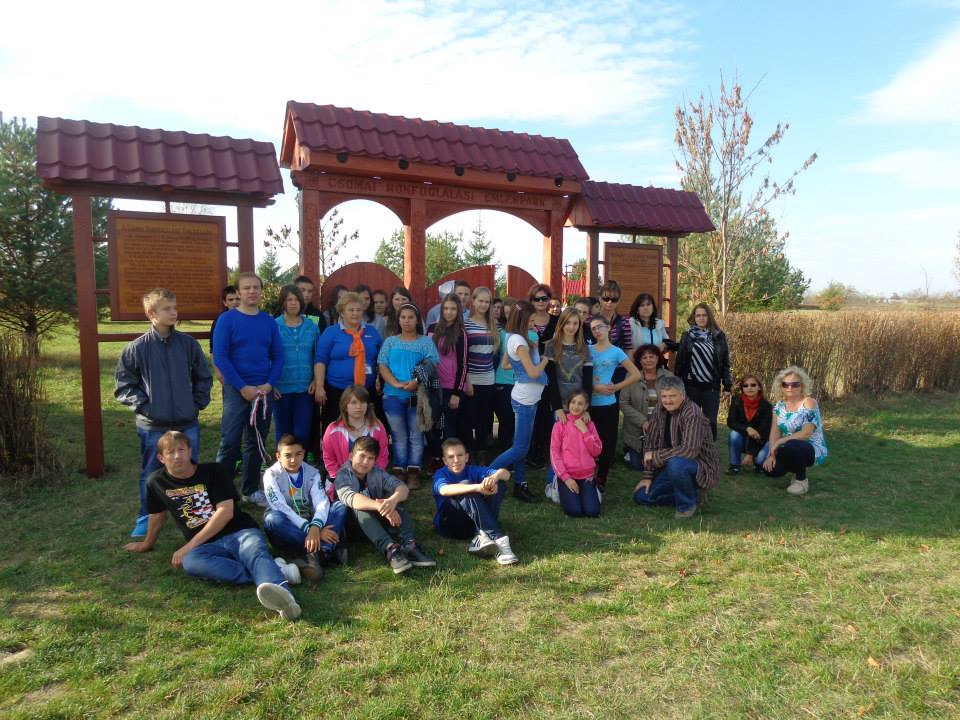 Hatodik utazásunk ez a mostani. Egyszer-egyszer a Felvidéken és Erdélyben, háromszor Kárpátalján jártunk. A Vajdaságban először vagyunk.
Hagyományaink
Nyárády  András Ált. Isk. Felsőnyárád
Amit fontosnak tartunk
Az egészség
Áprilisban tartjuk a már hagyománnyá vált egészségnapot.
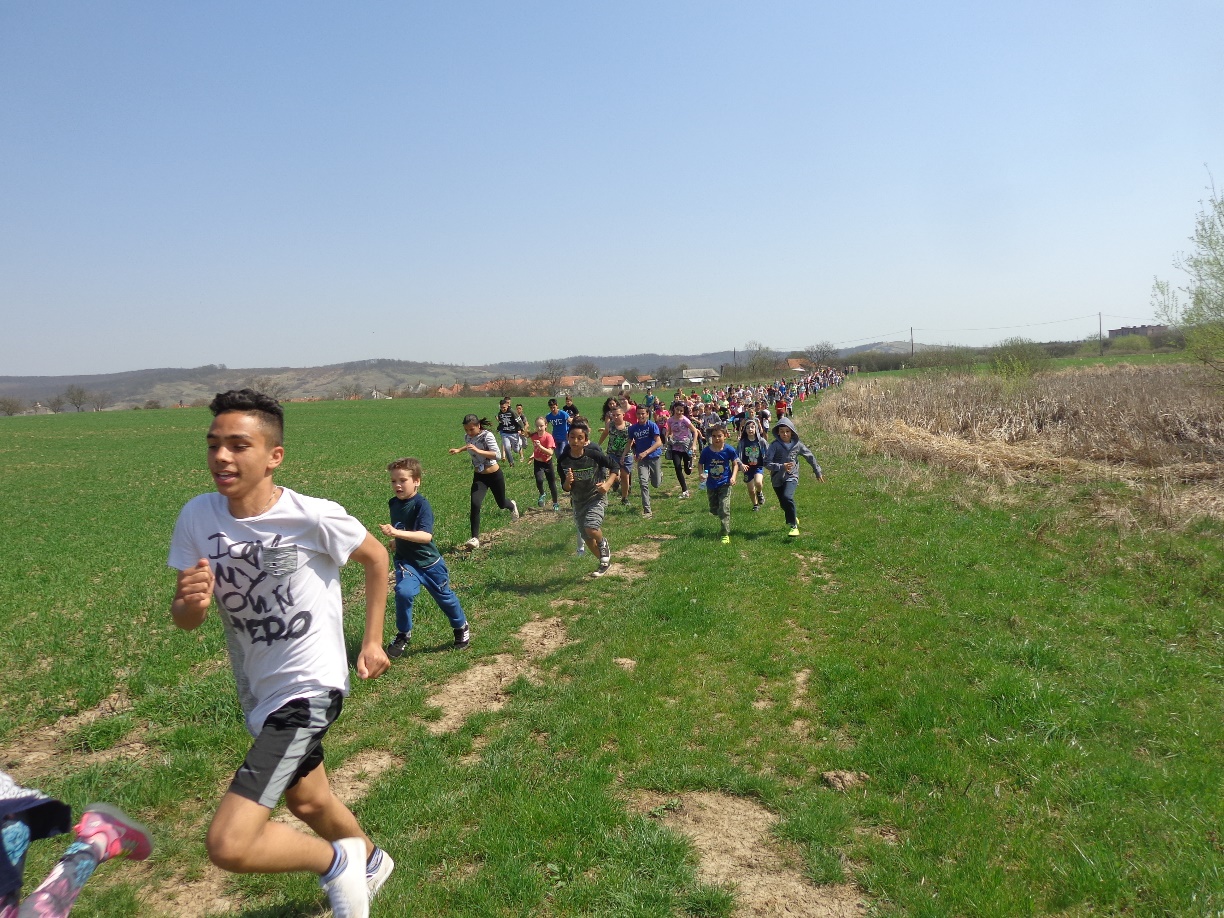 Zumbázunk, egészséges ételeket kóstolunk, sportolunk Vércukorszint, vérnyomás, testzsír %, izomtömeg, víz- részarány mérésére van lehetőség Felnőtteket is szívesen látunk. Munkánkat segíti a védőnő.
Nyárády  András Ált. Isk. Felsőnyárád
Amit fontosnak tartunk
Bűnmegelőzés
A november a bűnmegelőzés jegyében telik. 
A Beccaria program keretében előadásokat, vetélkedőket szervezünk.
Jó kapcsolatot ápolunk a rendőrséggel és a polgárőrséggel, akik segítik az iskolabusz működését, diszkók, sportnapok és más események lebonyolítását.
Nyárády  András Ált. Isk. Felsőnyárád
Az aula
Az épület
Az aula az iskolánk egyik legszebb, legszínpompásabb helye.
Egy tanév alatt 9-10-szer újul meg.
Más-más díszítést kap: farsangi, halloweeni, húsvéti stb.
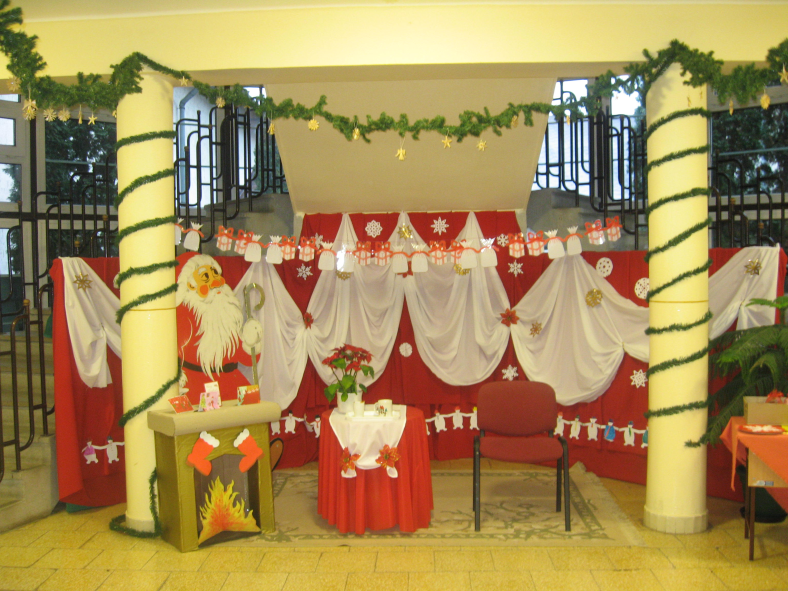 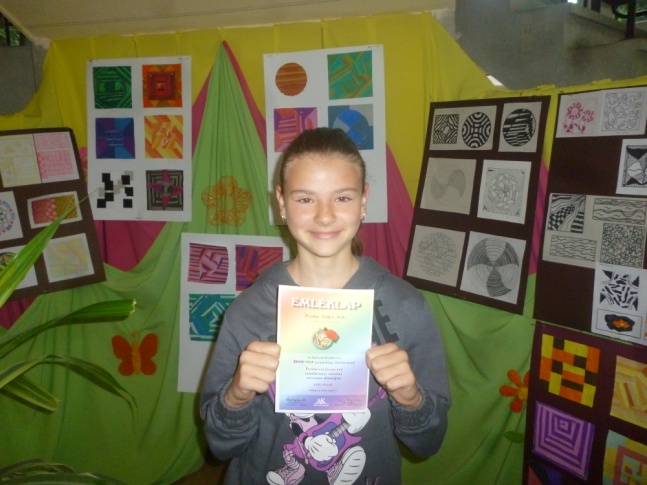 Nyárády  András Ált. Isk. Felsőnyárád
Az aulánkat 2013. márc. 14-e óta egy dombormű díszíti.
A dombormű Nyárády Andrást ábrázolja.
Az épület
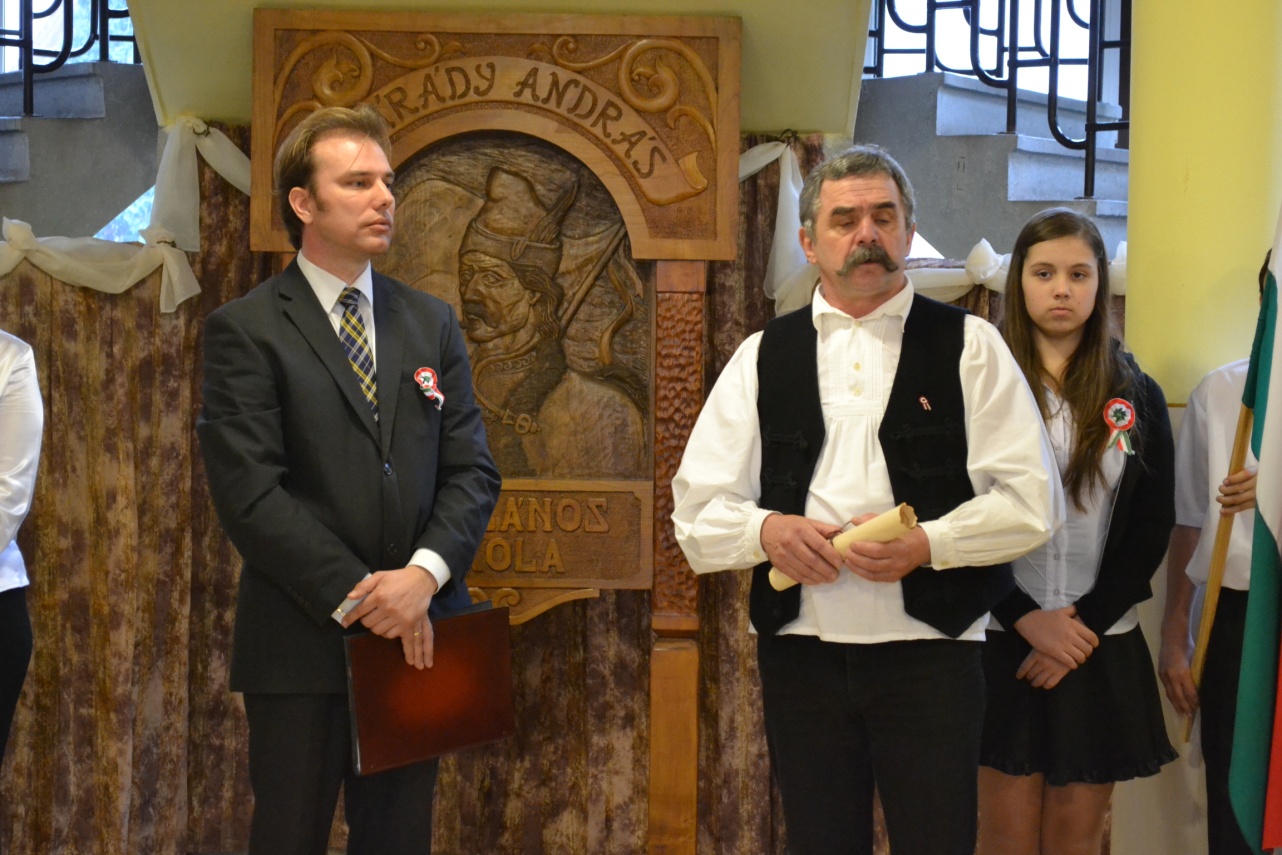 A Várhosszúréten élő Ulmann István fafaragó művész munkája.
Nyárády  András Ált. Isk. Felsőnyárád
A tornaterem
Az épület
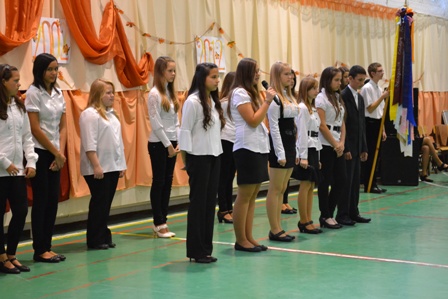 Testnevelés órákon kívül versenyeket, programokat, rendezvényeket tartunk.
Az iskolai ünnepségek: évnyitó, évzáró, ballagás, valamint a farsang helyszíne.
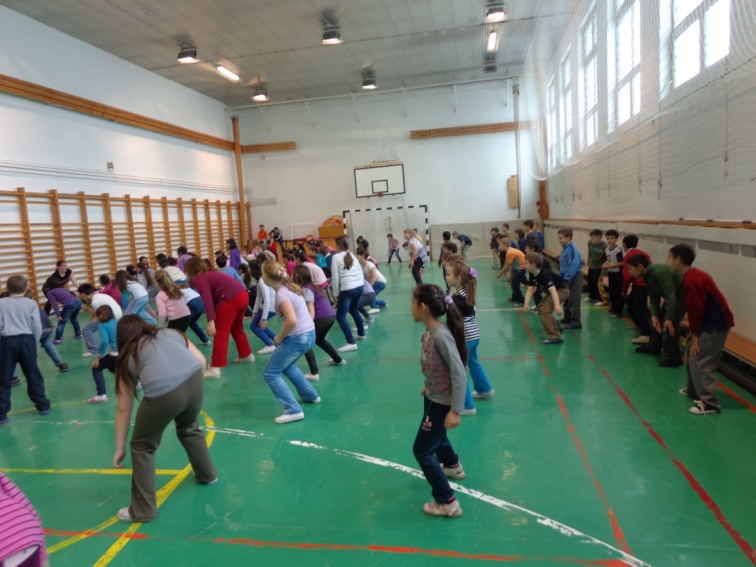 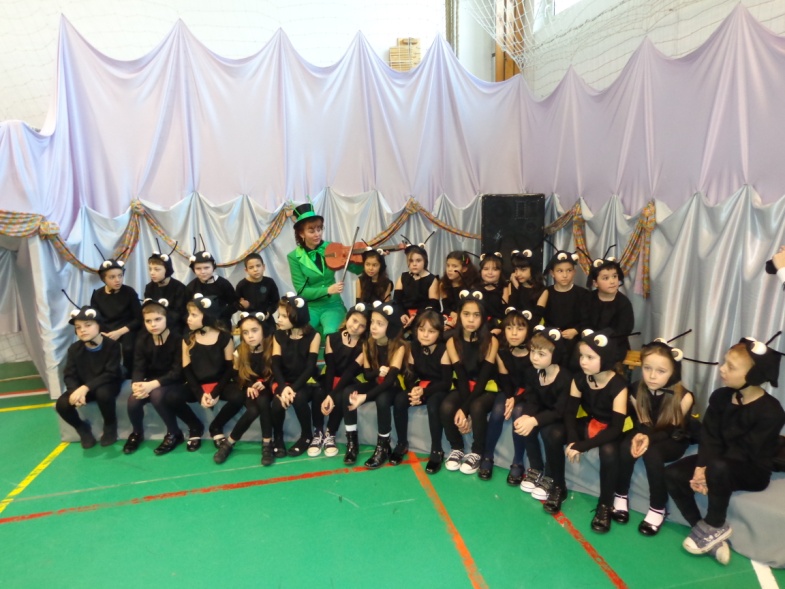 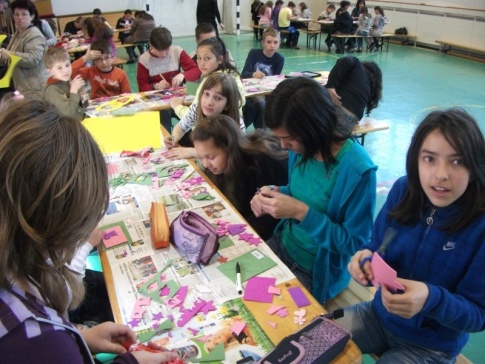 Nyárády  András Ált. Isk. Felsőnyárád
Elérhetőségeink
Posta:
3721 Felsőnyárád, Petőfi út 15.
Telefon:
48/502-205
E-mail:
nyarady@altisk-fnyarad.edu.hu
Web:
www.nyaradyiskola.edu.hu
Nyárády  András Ált. Isk. Felsőnyárád
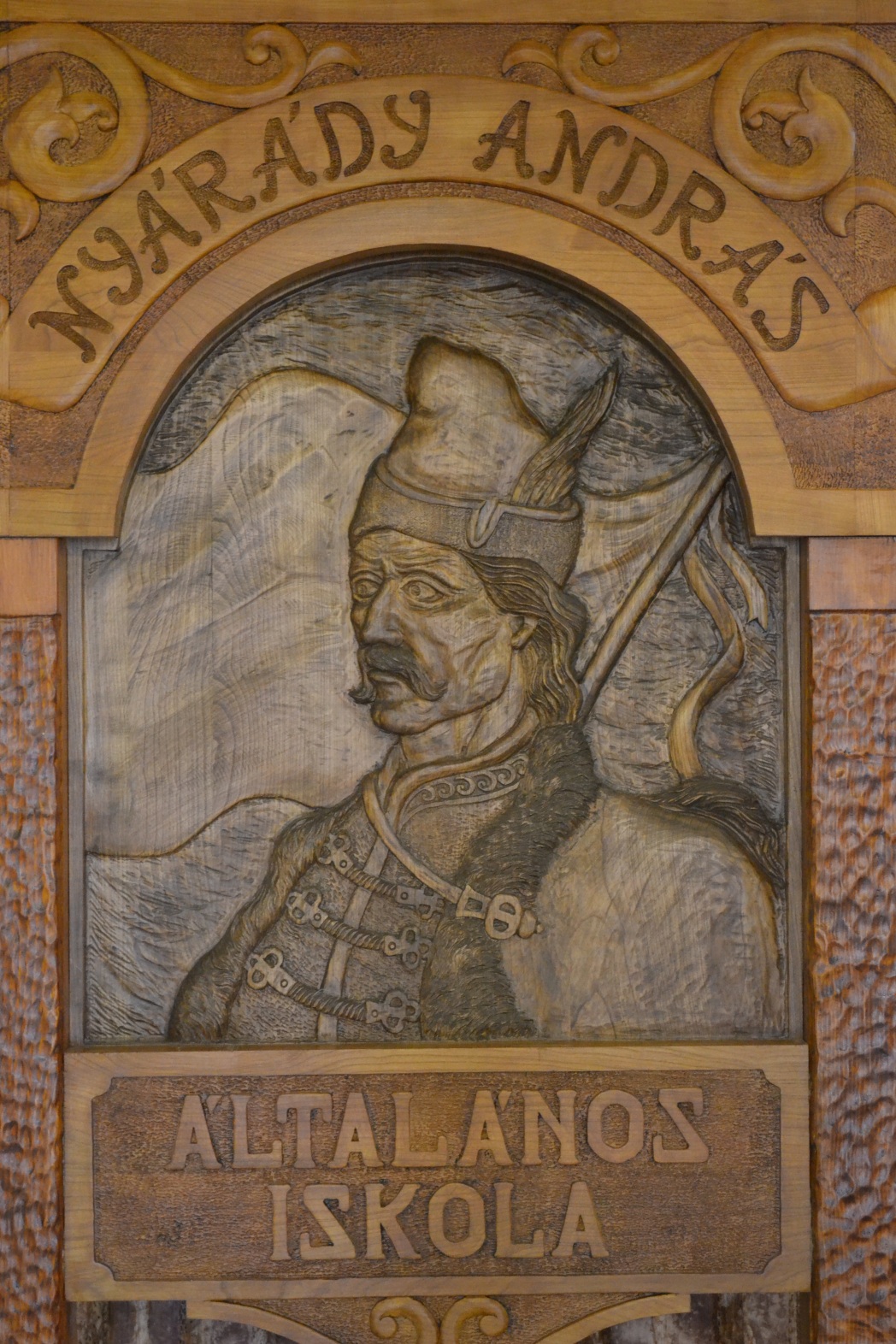 Mindenkit szeretettel várunk iskolánkba!

Látogassanak el hozzánk!
Nyárády  András Ált. Isk. Felsőnyárád